Figure 4. Spectral analysis (left and middle columns) and coherence (right column) of ECoG signals recorded in the ...
Cereb Cortex, Volume 19, Issue 7, July 2009, Pages 1616–1630, https://doi.org/10.1093/cercor/bhn199
The content of this slide may be subject to copyright: please see the slide notes for details.
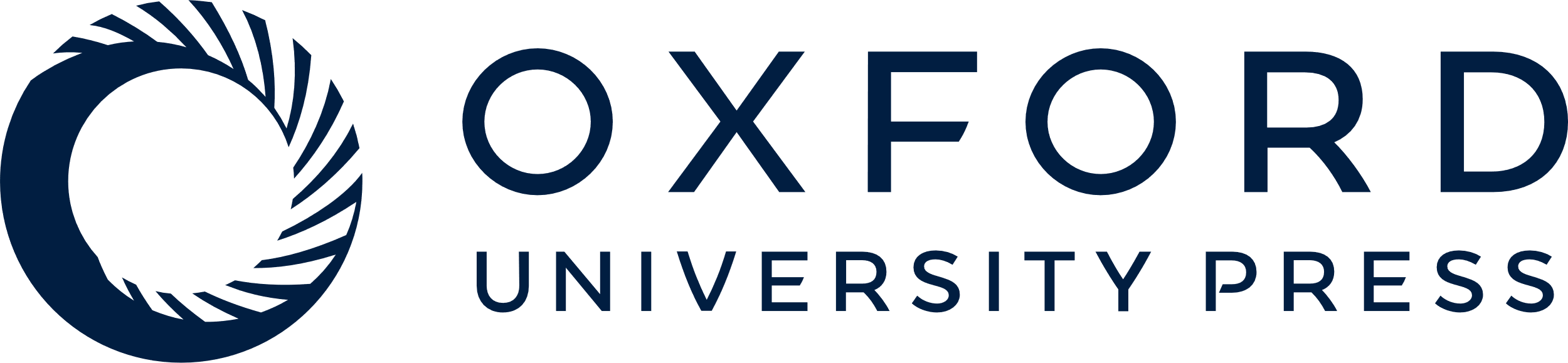 [Speaker Notes: Figure 4. Spectral analysis (left and middle columns) and coherence (right column) of ECoG signals recorded in the motor and somato-sensory cortices during movement period in sham (A; n = 3 rats), unilaterally (B; n = 4 rats) and bilaterally (C; n = 4 rats) SNC-lesioned animals. (A1, B1, C1) Power spectrogram of the ECoG activity recorded in the motor cortex. (A2, B2, C2) Power spectrogram of the ECoG activity recorded in the somato-sensory cortex. (A3, B3, C3) Coherence between ECoG activities recorded in the motor and somato-sensory cortices. Note particularly in (B) the progressive increase in the power of the beta frequency band that is accompanied by an increase in the coherence between activities of motor and somato-sensory cortices. In the present and Figures 5, 6, 7, 10 the power and the coherence levels are graduated from black (lowest level) to white (highest level). White lines on the power spectrum maps (left and middle columns) delimit areas presenting statistically significant difference in power compared with sham condition (P < 0.05 Mann–Whitney U after Bonferroni correction). White lines on coherence maps (right column) delimit areas where coherence between the motor and the somato-sensory cortices is statistically higher than what is expected from random fluctuations (P < 0.05 in one-tailed t-test after Bonferroni correction).


Unless provided in the caption above, the following copyright applies to the content of this slide: © The Author 2008. Published by Oxford University Press. All rights reserved. For permissions, please e-mail: journals.permissions@oxfordjournals.org]